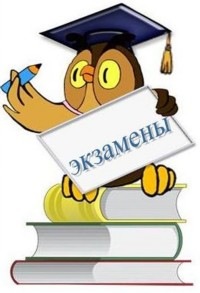 2012/2013
ГИА по истории
Документ, определяющий содержание экзаменационной работы
Федеральный компонент государственного стандарта общего образования (Приказ Минобразования России № 1089 от 05.03.2004 г.).
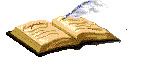 Познакомиться с новыми документами, регламентирующими разработку ГИА 
    201З г.:
-  кодификатором;
-  спецификацией;
-  демоверсией,
   можно на портале информационной поддержки проекта «Государственная итоговая аттестация»:
   http://gia.edu.ru/ , а также на сайте Федерального института педагогических измерений:  http://www.fipi.ru.
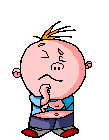 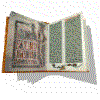 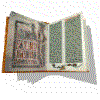 ГИА по истории 2013 г.
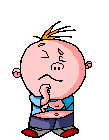 Подходы к отбору содержания и структуры КИМ
Из 69 проверяемых элементов в 46 привлекаются знания по всеобщей истории
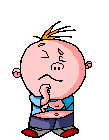 Элементы курса всеобщей истории
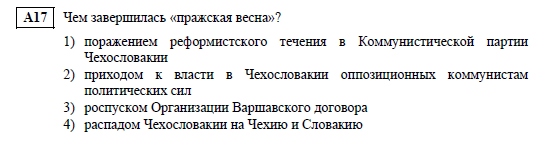 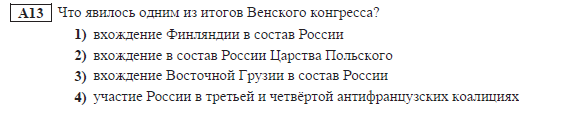 Структура экзаменационной работы 2013
Распределение заданий по уровням сложности
Система оценивания заданий
Шкала пересчёта первичного балла за выполнение экзаменационной работы в отметку по пятибалльной шкале
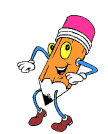 Распределение заданий экзаменационной работы по проверяемому содержанию.
В первой части работы (заданиях А1–А22) представлены задания, относящиеся к одному из четырёх периодов истории:
VIII-XVII вв.
XVIII – начало XX в.
1917-1945 гг.
1945-2011 гг.
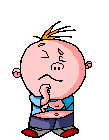 Характеристика  содержания экзаменационной работы
Выпускнику предлагается четыре варианта ответа, из которых только один правильный.
А14, А15 – задания по истории Великой Отечественной войны;
А9, А19 – знания выдающихся деятелей отечественной истории;
А10, А20 - знания основных фактов истории культуры;
А21 –работа с исторической картой, схемой;
А22 – работа с иллюстративным материалом
Задания  по истории Великой Отечественной войны
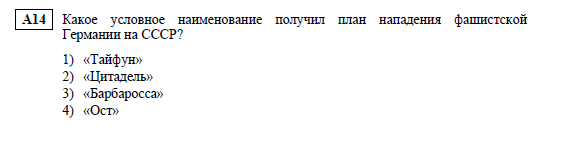 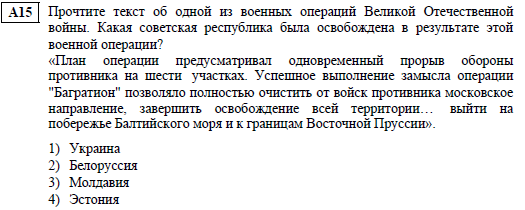 Задания на знание выдающихся деятелей отечественной истории
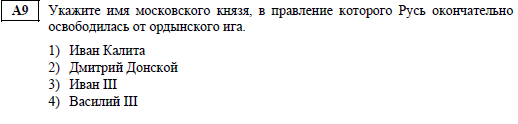 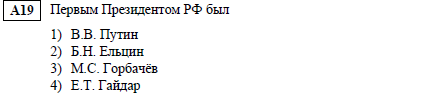 Задания на знание основных фактов истории культуры
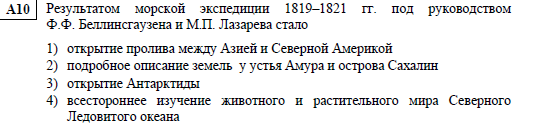 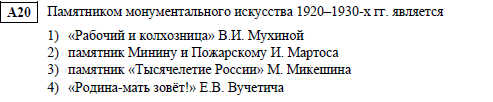 Работа  с исторической картой, схемой
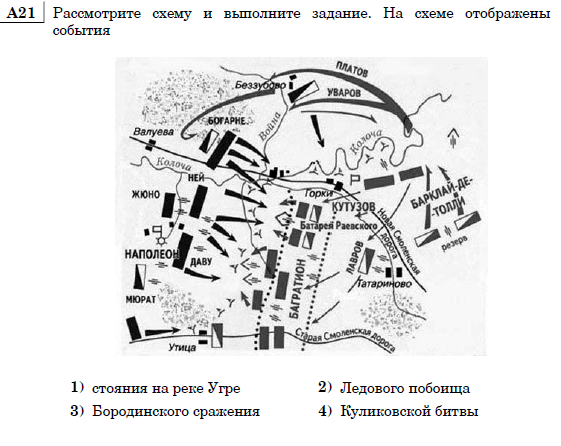 Работа  с исторической картой, схемой
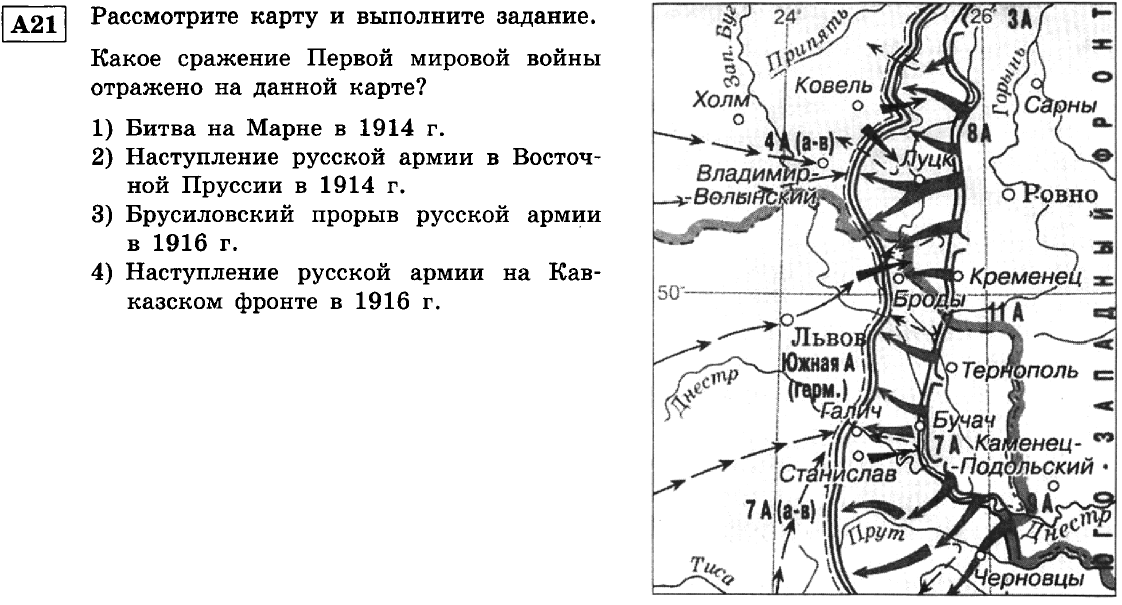 Работа  с иллюстративным материалом
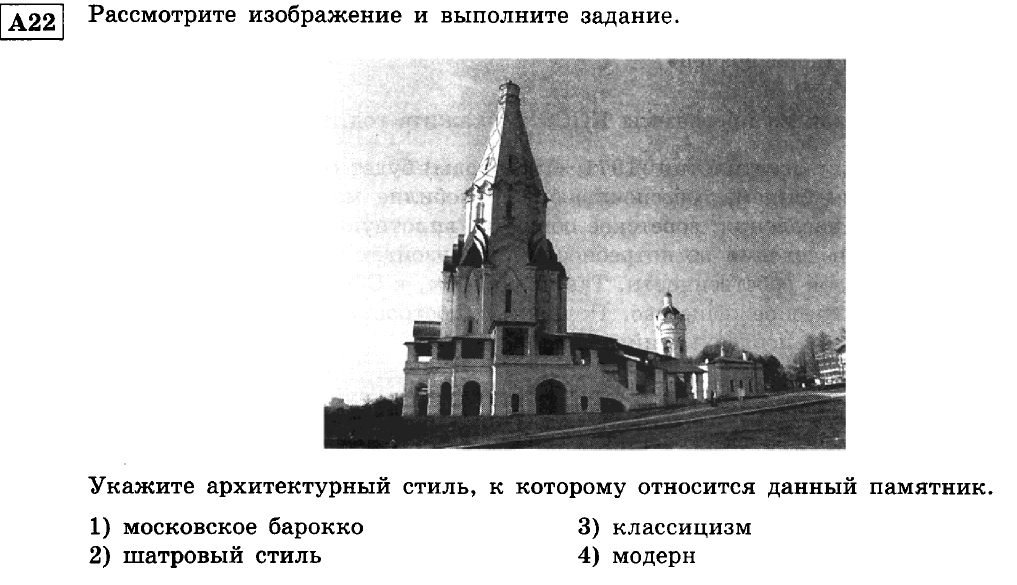 Работа  с иллюстративным материалом
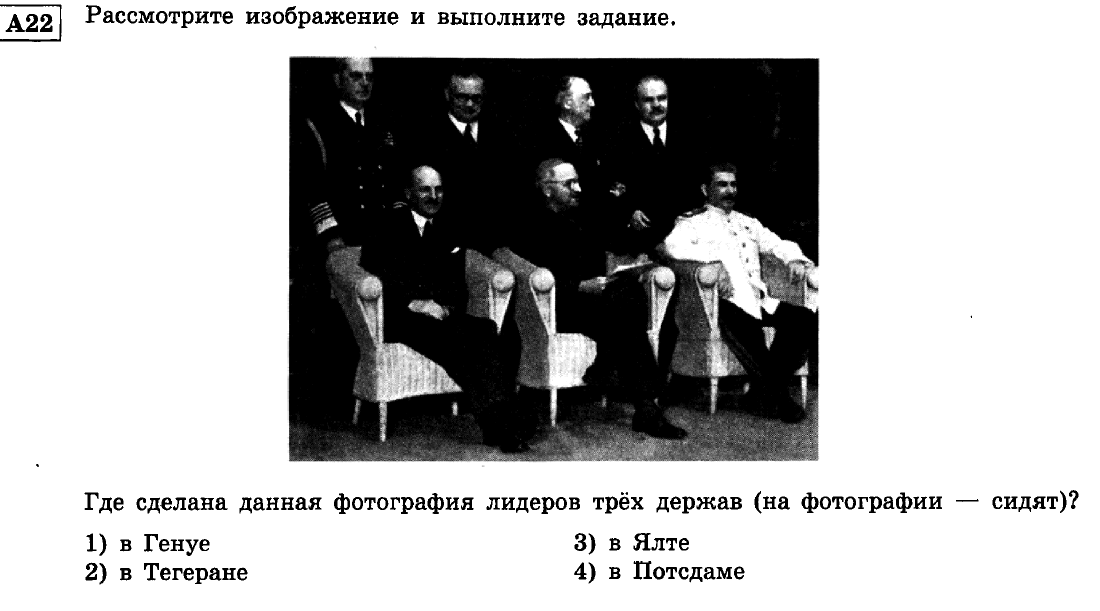 Работа  с иллюстративным материалом
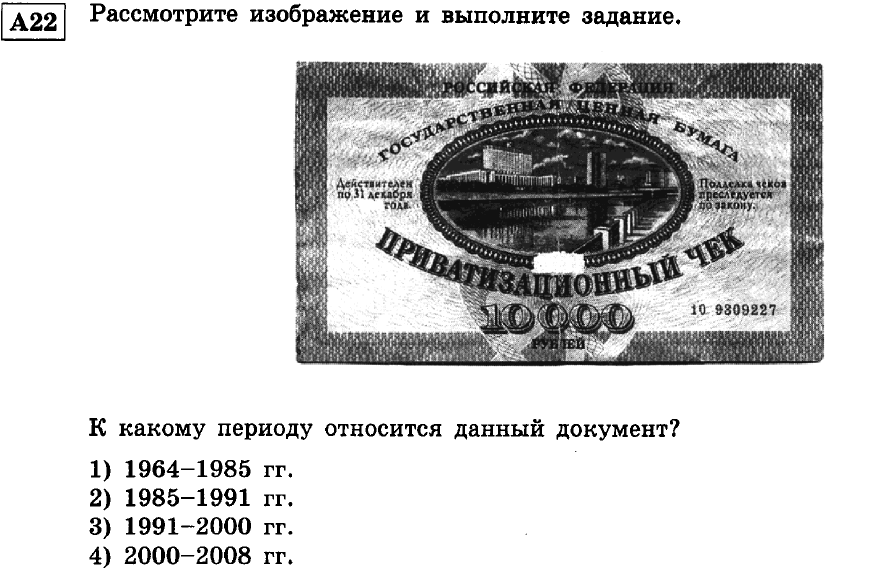 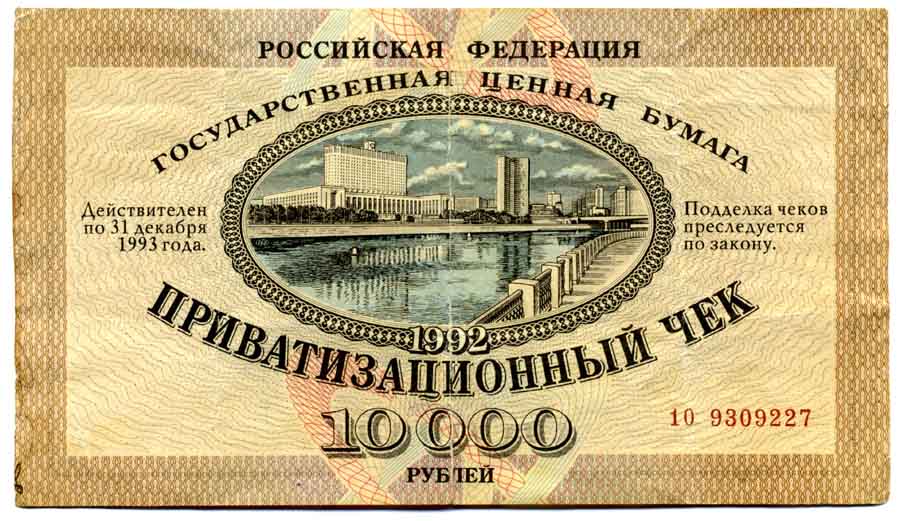 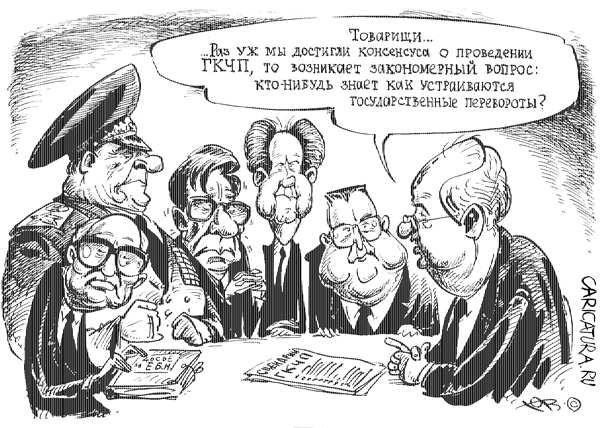 Когда произошло событие связанное с данной карикатурой

1991  
 2000  
1977  
1993
В частях 2 и 3 задания направлены на проверку умений и могут относиться к любым периодам истории с VIII в. по 2011 год
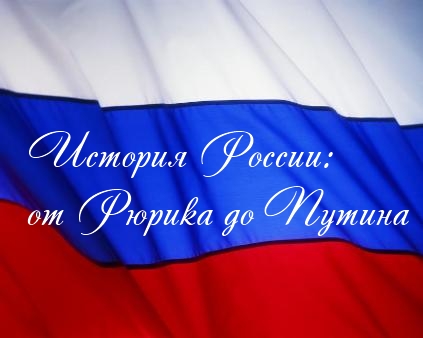 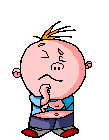 Задание В1 направлено на проверку умения устанавливать последовательность событий.
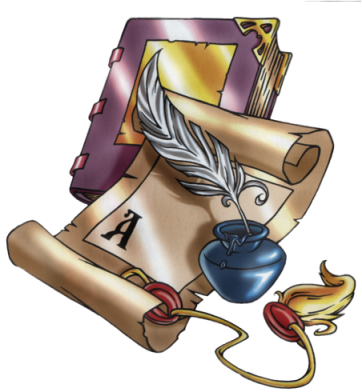 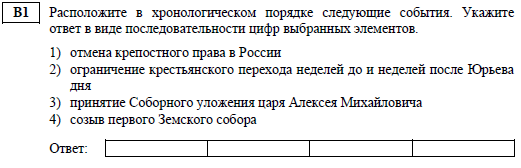 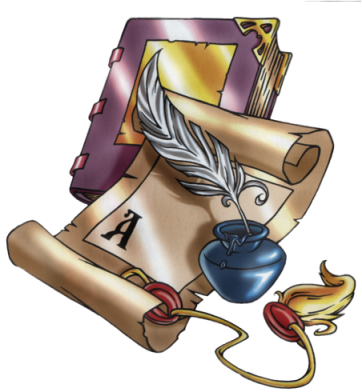 Задание В2 направлено на проверку умения систематизировать историческую информацию (соответствие)
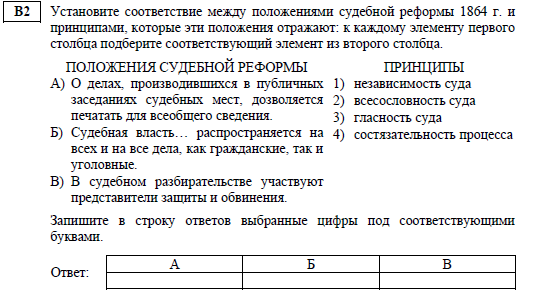 Задание В3 направлено на проверку умения систематизировать историческую информацию (множественный выбор)
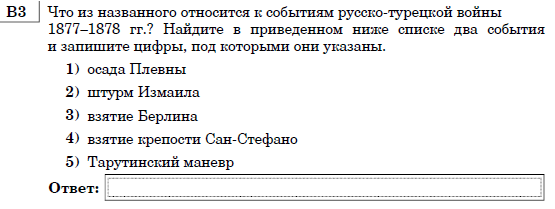 Задание В4 направлено на проверку умения систематизировать факты, понятия
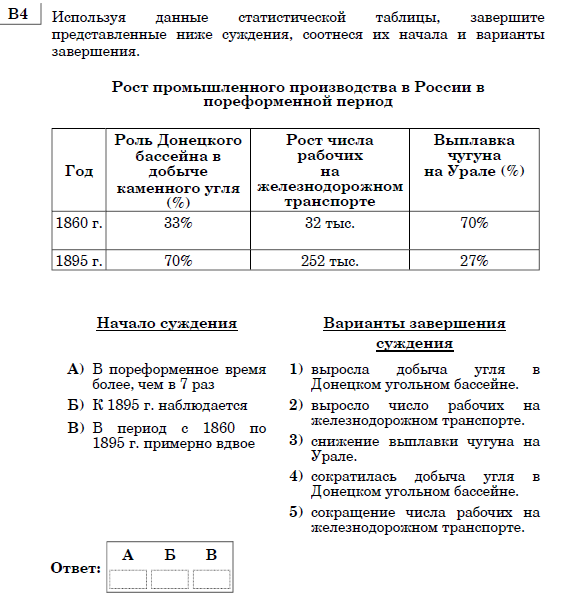 Задание В5 проверяет знание понятий , терминов.
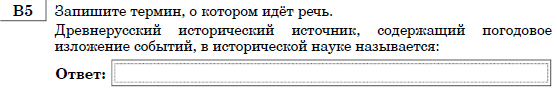 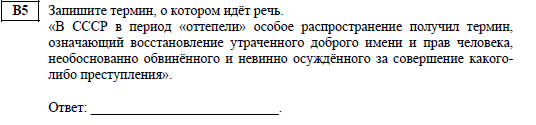 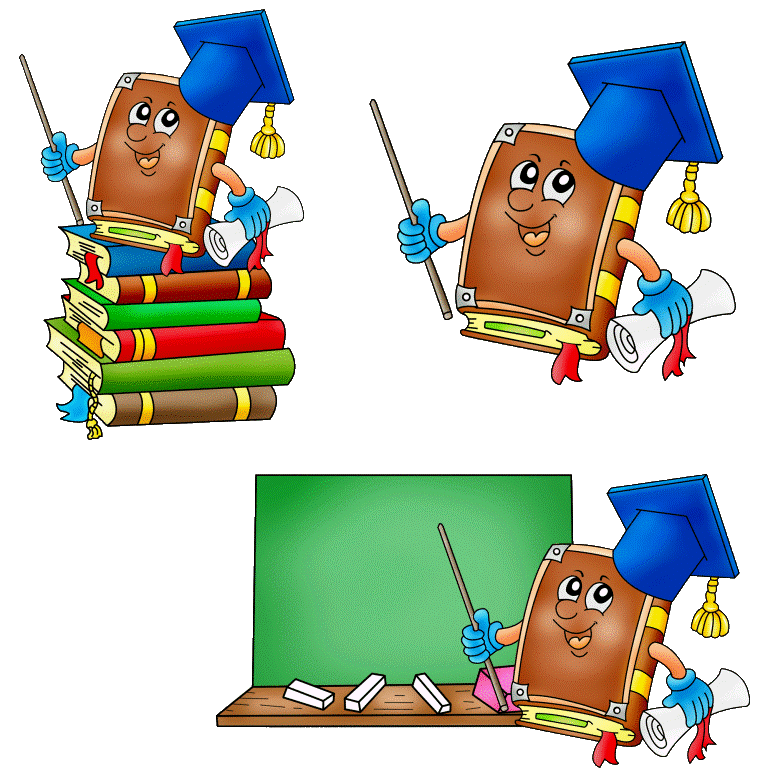 Задание В6 проверяет умение сравнивать исторические события и явления
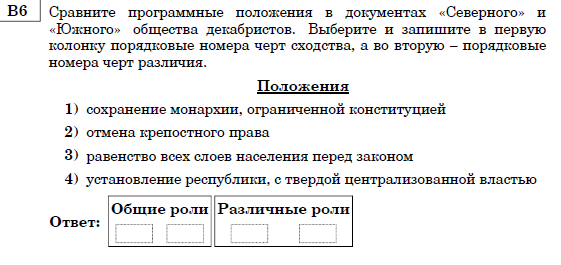 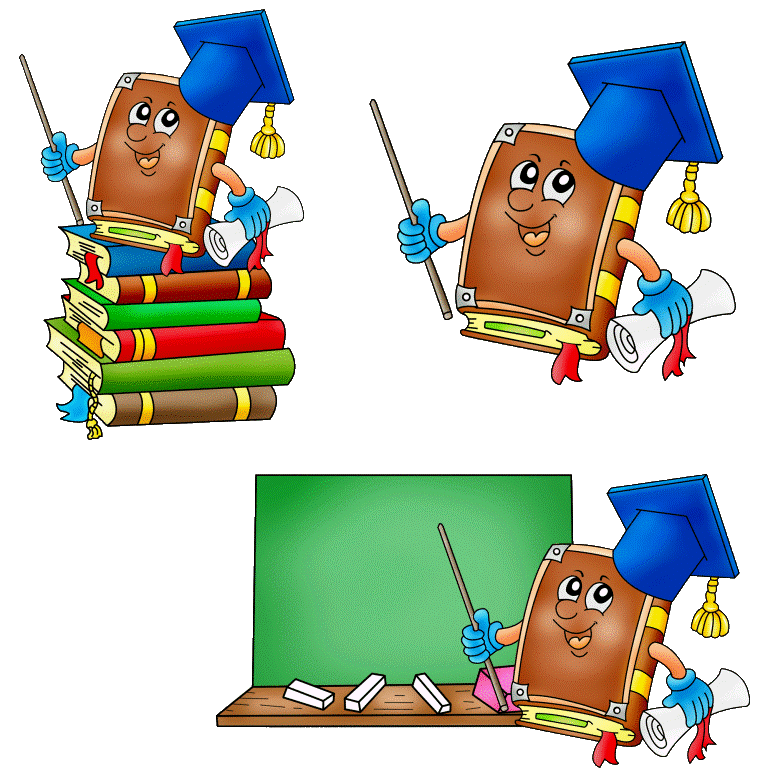 Задание В7 предполагает работу с информацией, представленной в виде схемы.
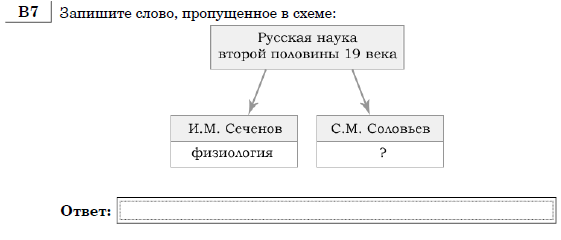 Задание В8 проверяет знание понятий и терминов путём выявления лишнего термина в данном ряду.
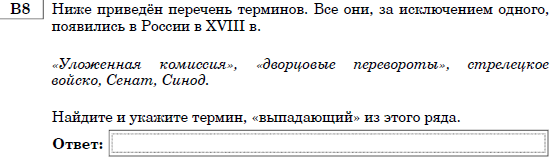 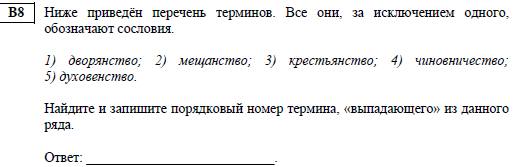 Выполнение заданий с развернутым ответом (Часть С)
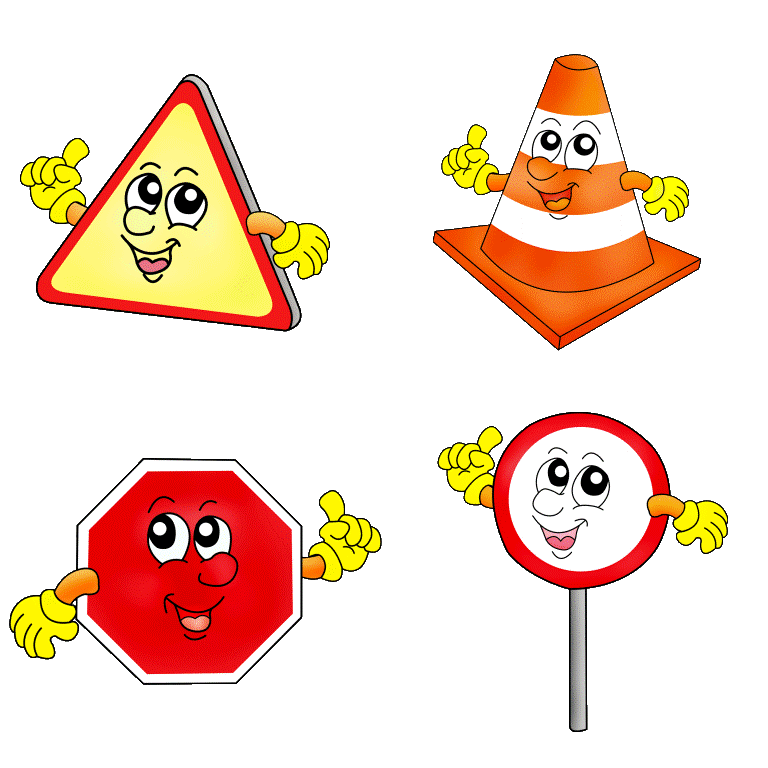 Задания повышенного  уровня сложности -   С1и С2
 задания высокого уровня сложности –С3, С4, С5
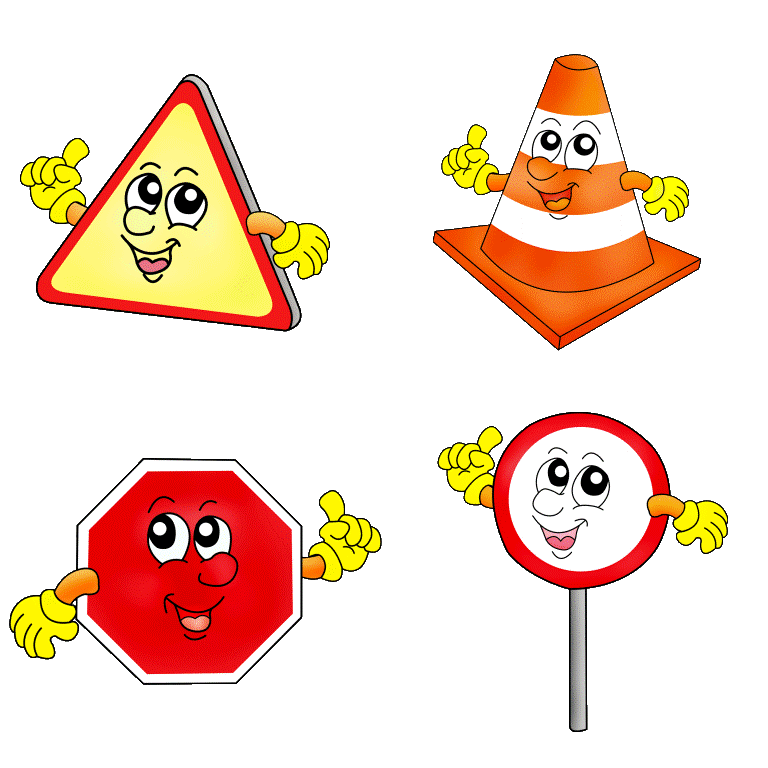 Задание С1 проверяет умение анализировать источник, проводить атрибуцию документа
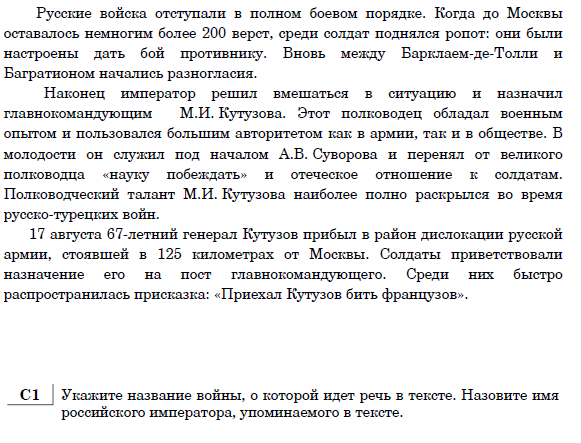 Задание С2 проверяет умение анализировать источник, проводить логический анализ структуры текста
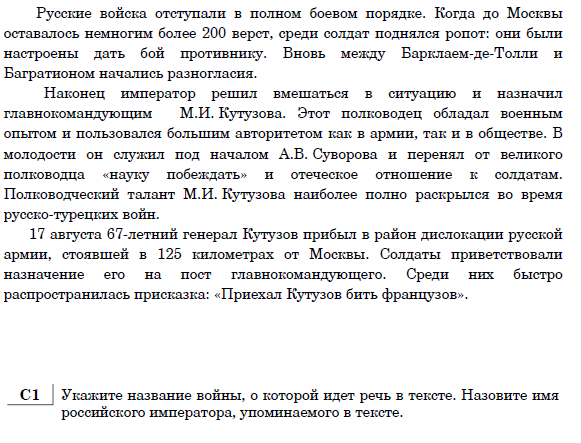 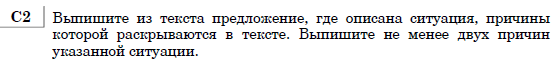 Задание С3 проверяет умение анализировать историческую ситуацию, соотносить общие исторические процессы и отдельные факты.
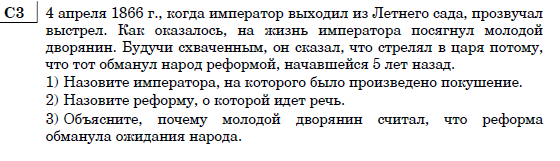 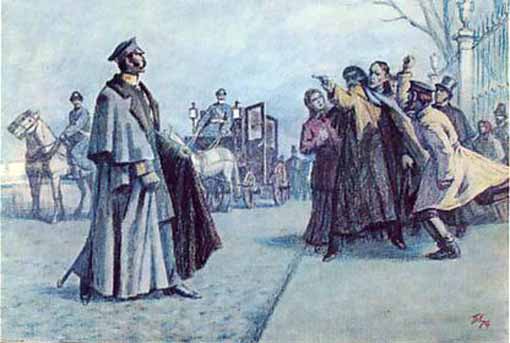 Задание С4 проверяет умение сравнивать исторические события и явления
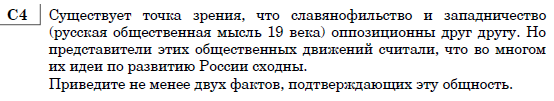 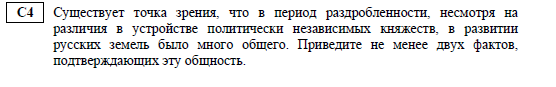 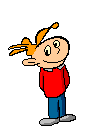 Задание С5 предполагает составление плана ответа на заданную тему
План должен содержать не менее трех пунктов, из которых два или более детализированы в подпунктах.
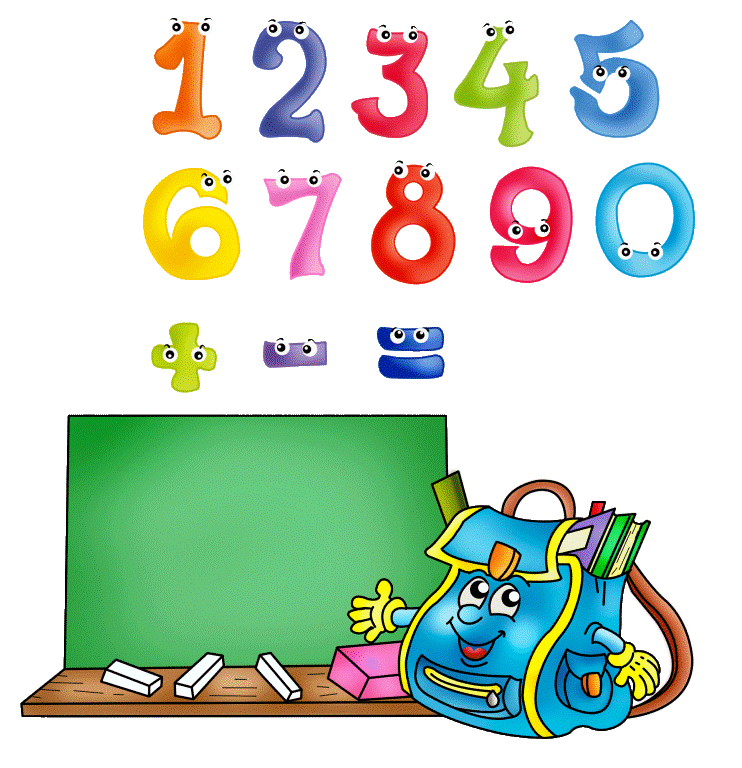 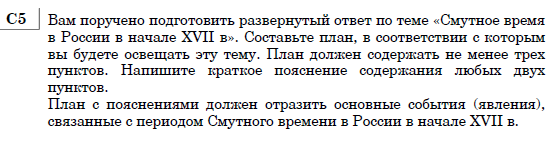 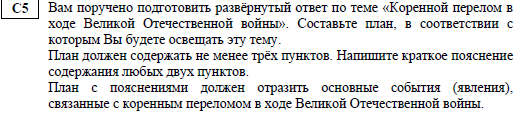 Время выполнения работы
На выполнение экзаменационной работы отводится 180 минут (3 часа).
Примерное время, отводимое на выполнение отдельных заданий, составляет:
1) для каждого задания части 1 – 1–2 минуты;
2) для каждого задания части 2 – 3–10 минут;
3) для каждого задания части 3 – 10–15 минут.
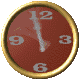 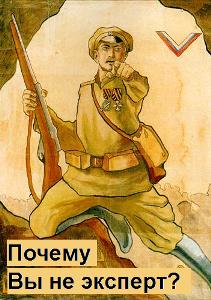 Алгоритм  действий эксперта
тщательное ознакомление с текстом задания;
формулирование собственного варианта ответа на вопросы задания с учетом возможных направлений рассуждения, круга фактов, которые могут быть привлечены для ответа и т. п.
Алгоритм  действий эксперта
ознакомление с предложенной системой оценивания ответов на конкретные задания с развернутым ответом;
сопоставление собственного варианта ответа с критериями оценивания.
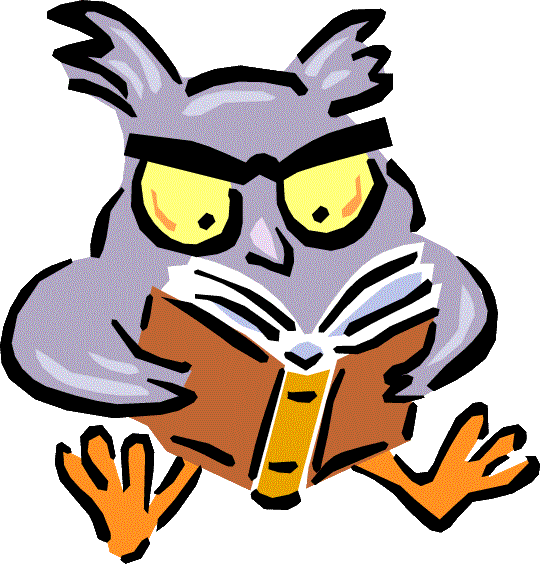 Оценивание  заданий
1) необходимо строго следовать предложенным критериям оценивания задания, руководствуясь указанием, какое количество элементов ответа оценивается тем или иным баллом, не пытаясь «додумывать» то, чего нет в реальном ответе экзаменуемого, трактовать в его пользу наличие неправильного ответа и т.д. Следует помнить, что задания с развернутым ответом предназначены в первую очередь для дифференциации выпускников с хорошим уровнем исторической подготовки, поэтому недостаточный по полноте ответ может оцениваться 0 баллов
Оценивание  заданий
2) задания части 3 оцениваются в зависимости от полноты и правильности ответа. За выполнение заданий С1, С2, С4 ставится от 0 до 2 баллов, за задания С3 и С5 – от 0 до 3 баллов.
3) допускаются различные формулировки ответа, не искажающие его смысла, – формулировка ответа учащегося может не совпадать с приведенной в примерном ответе, в системе оценивания; формулировка ответа учащегося, отличная от формулировок критериев, но соответствующая им по смыслу, должна засчитываться как верная;
Оценивание  заданий
4) элементы ответа, представляющие собой повторение (в виде какой-либо вариации) уже засчитанного элемента, не учитываются при оценивании;
5) оцениваются только те положения ответа, которые соответствуют поставленному вопросу; за ответ, не соответствующий заданию, даже при правильном и развернутом его изложении выставляется 0 баллов (например, если в задании требуется составить план ответа о внутренней политике Петра I, а экзаменуемый составил блестящий план о его внешней политике, он должен быть оценен 0 баллов);
Оценивание  заданий
6) не предусматриваются «поощрительные» и «штрафные» баллы за указание большего количества правильных элементов ответа, чем требуется в задании, приведение каких-то подробностей или выражение собственного отношения (которых не требует задание), за хороший почерк, красивое оформление работы и т.д.;
7) допущенные в тексте неточности, если они не связаны с заданным вопросом, не учитываются (например, указанная при ответе неверная фамилия, если в задании не требовалось ее указать);
Оценивание  заданий
8) учащийся может выполнять задания в любой последовательности, за её нарушение балл не снижается;
9) эксперт оценивает и засчитывает ответ, если он по ошибке был записан под номером другого задания (например, ответ на задание С4 записан под номером задания С5) и может быть идентифицирован;
10) не предусматривается снижение баллов за орфографические, пунктуационные и другие ошибки в русском языке, допущенные экзаменуемым, кроме случаев, когда ошибки делают невозможным адекватное понимание и оценивание ответа.